Лингвистические задачи на уроках русского языка
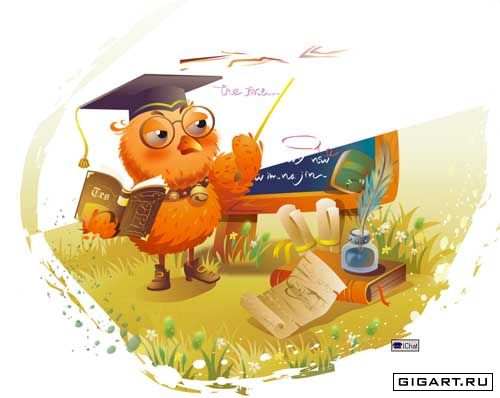 Необычность заданий вызывает :
Лингвистическая задача
Принадлежит к особому жанру . Впервые появилась в 1965 году.Это действительно именно задачи , а не упражнения . Их нужно решать . Решивший задачу может доказать правильность своего ответа .
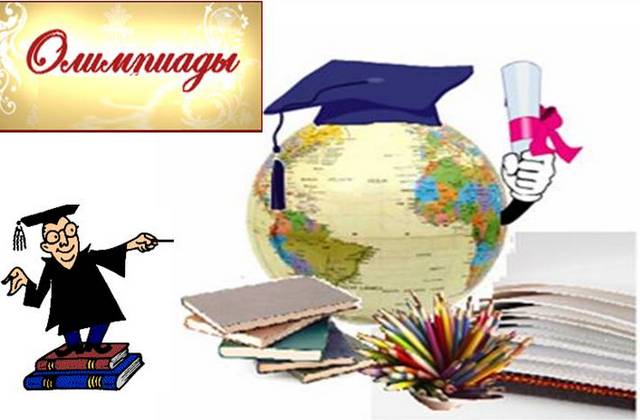 Выполнение упражнений включает :
Педагогические задачи :
- развивать навыки и умения работать со словами , выявлять их значения , искать нужные понятия , определять орфограммы ;
- активно расширять лексический запас школьников ;
- повышать уровень речевой культуры ;
- вырабатывать навыки  и потребность пользоваться толковым и другими словарями ;
Типы лингвистических задач
Задача
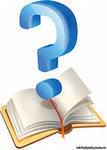 Найдите два русских слова ,которые различались бы в написании, но не различались бы в произношении
Решение
Дуло- дула 
Сома –сама 
Рок-рог
Везти –вести
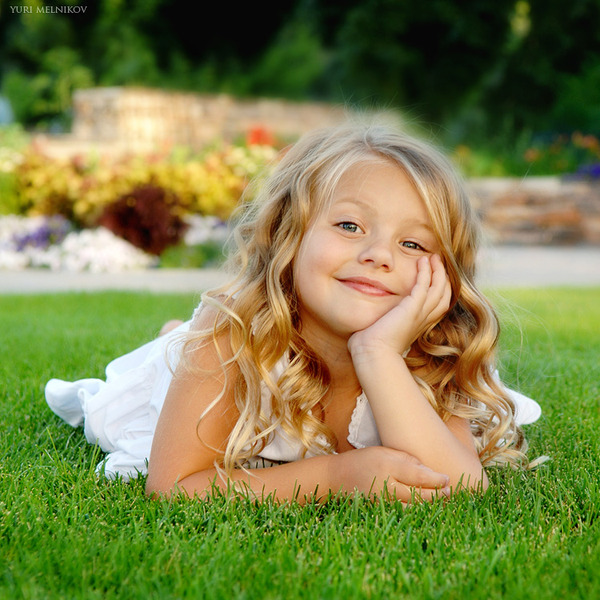 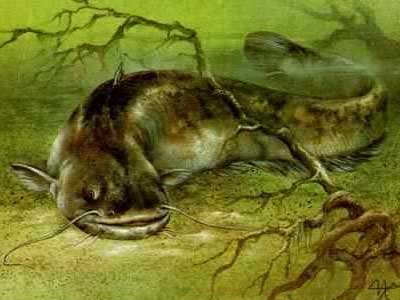 Задача
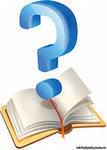 Даны русские слова : люк , яр , лен
Задание : определите , что получится , если звуки , из которых состоят эти слова , произнести  в обратном порядке .
Решение
Задача
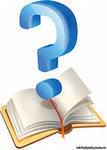 Прочтите слово тир.
Задание: определите , сколько раз каждый звук этого слова встречается в следующей фразе :  
Жили – были старик да старуха
Задача
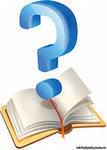 Даны словосочетания на шугнанском языке  с их переводами  на русский :
кузаа хац- кувшин воды
чалак зимаадь – ведро земли 
тамбал бююн- борода бездельника 
бииг дююнаа – горшок зерна 
кузаа гъэв – крышка кувшина 
беечораа зимаадь – земля бедняка 
Задание : переведите на шугнанский язык : ведро воды , зерно бедняка , кувшин бездельника
Решение
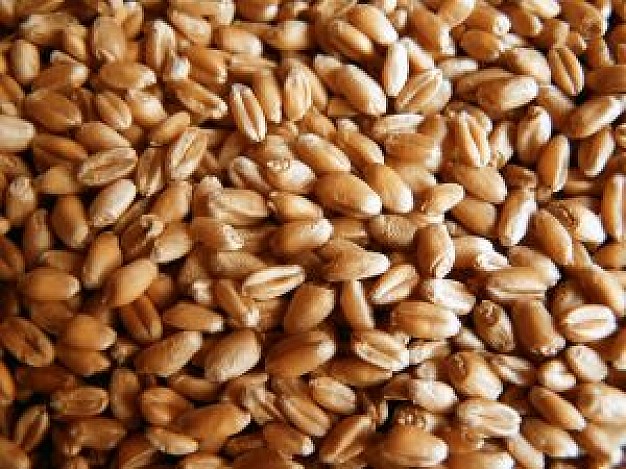 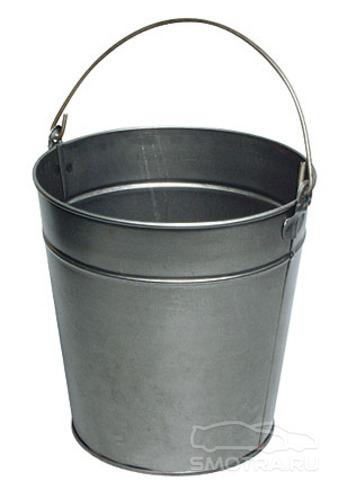 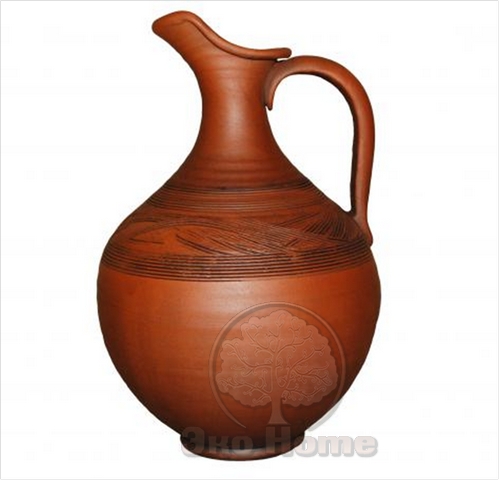 Задача
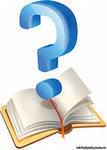 Задание : назвать лишнее слово . Объяснить , почему оно лишнее.
А) щука , карась , окунь , рак ;
Б) ромашка, ландыш , сирень , колокольчик ;
В) Саша , Коля , Маша , Лена , Егорова
Задача
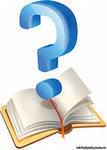 Задание : составить  новое слово из первых  слогов данных слов:
Молоко , нерест , таракан ;
Кора , лото , боксер ;
Монета , лошадь , корова
Задача
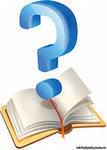 Попробуйте придумать как можно больше слов , состоящих из одних предлогов . Например: слово СОВОК состоит  из 5 предлогов . Для составления  слов используйте такие предлоги : в , к , за , на , над , о , от , по , под , при , ради , с , у
Спасибо за внимание !
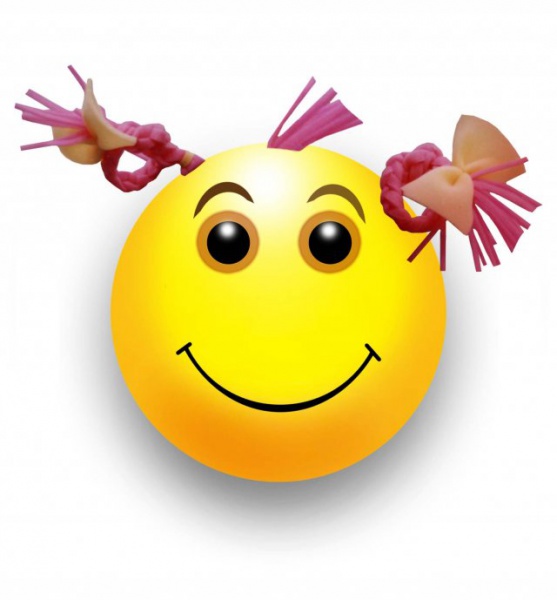